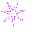 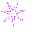 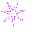 PTNT: KHÁM PHÁ KHOA HỌC
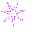 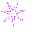 TÌM HIỂU MỘT SỐ PTGT ĐƯỜNG HÀNG KHÔNG
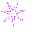 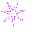 Độ tuổi: 5-6 tuổi
Giáo viên: Nguyễn Thị Kiều Oanh
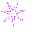 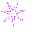 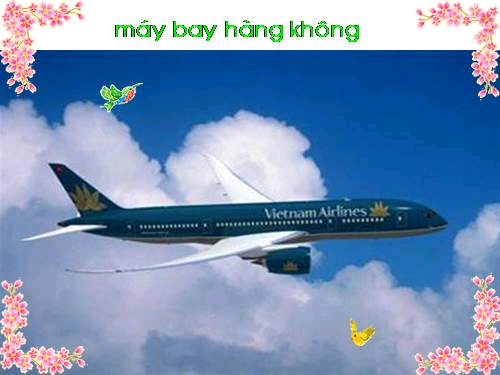 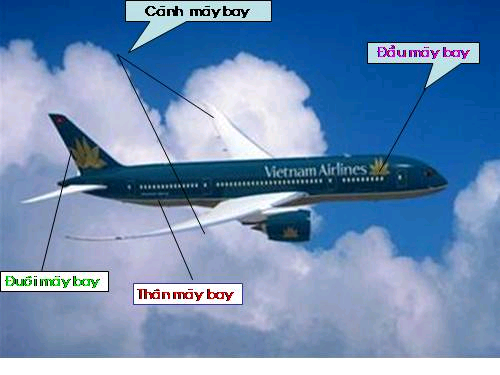 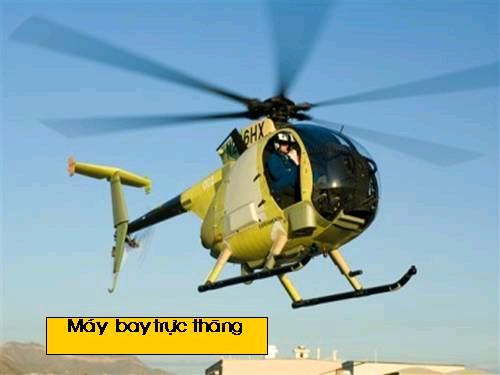 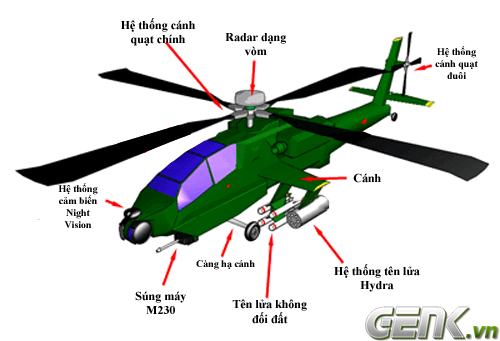 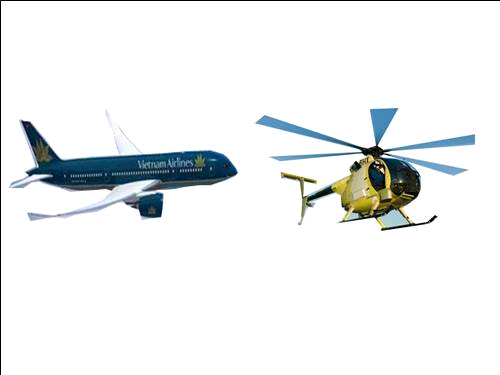 So sánh: Máy bay hàng không và máy bay trực thăng
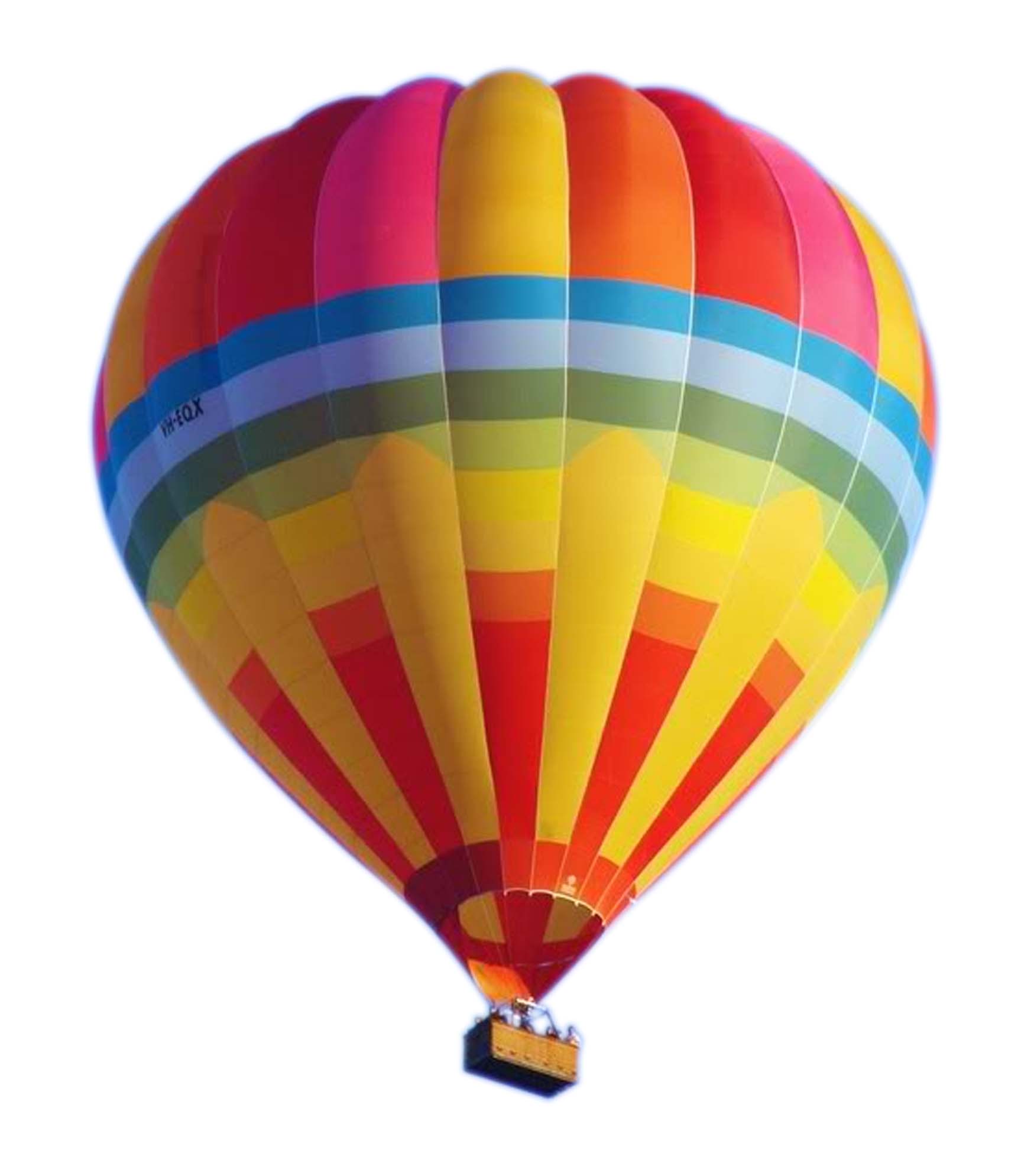 KHINH KHÍ CẦU
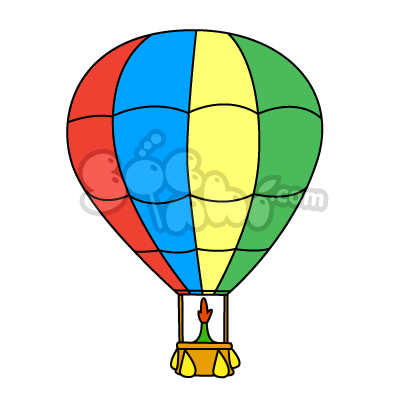 Túi khí
Lò đốt
GIỎ
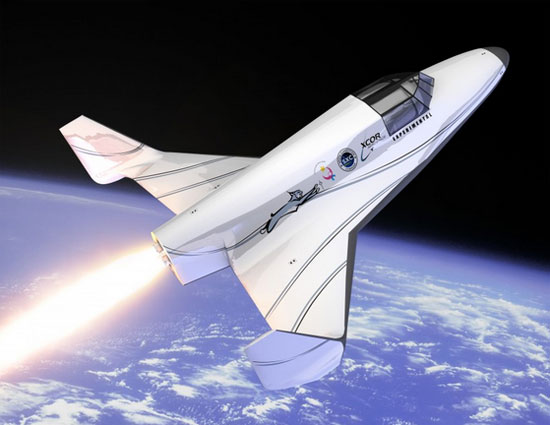 TÀU VŨ TRỤ
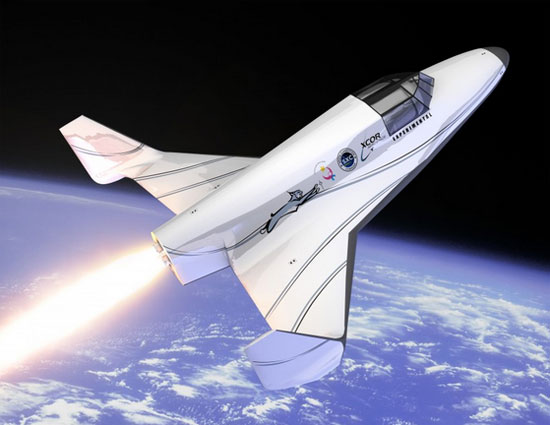 Thân
Đầu
Đuôi
SO SÁNH
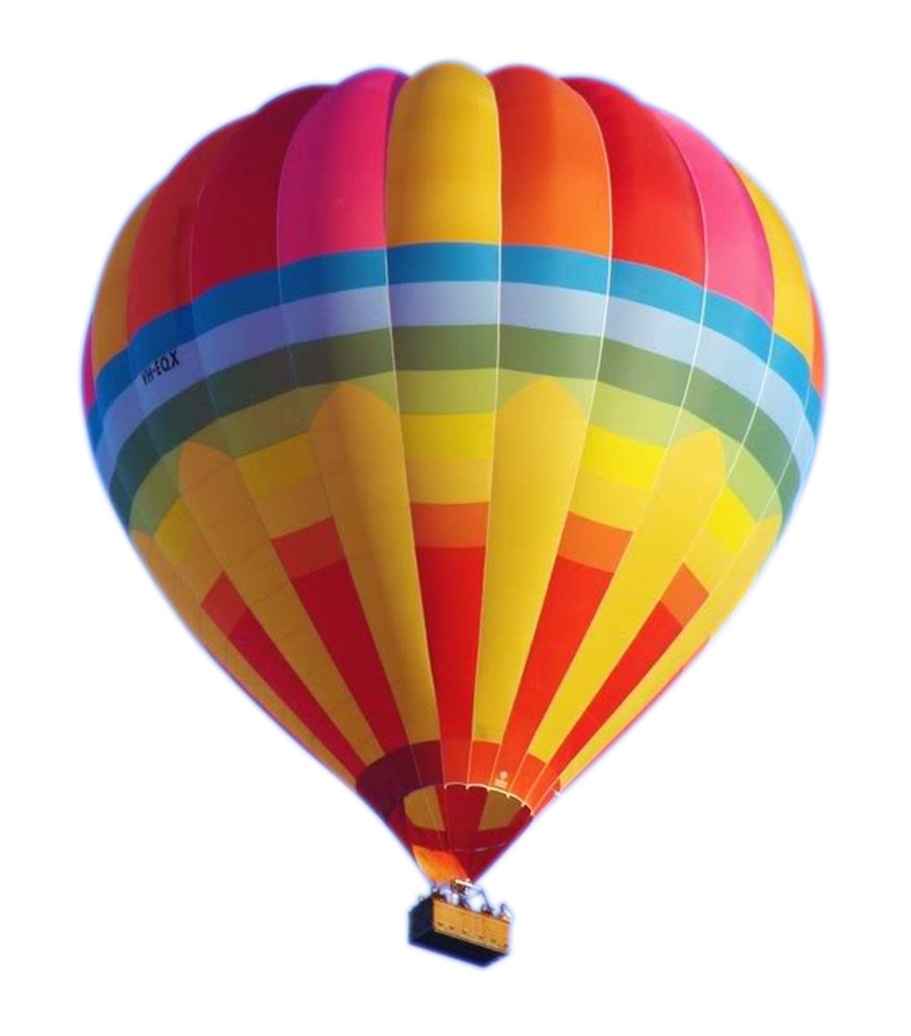 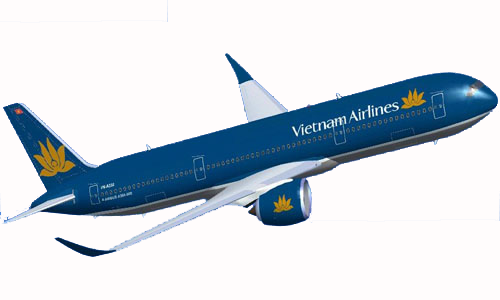 MỞ RỘNG
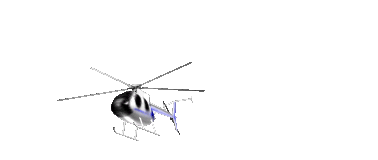 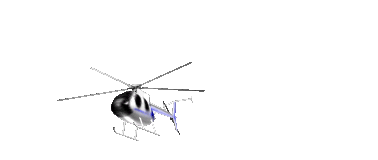 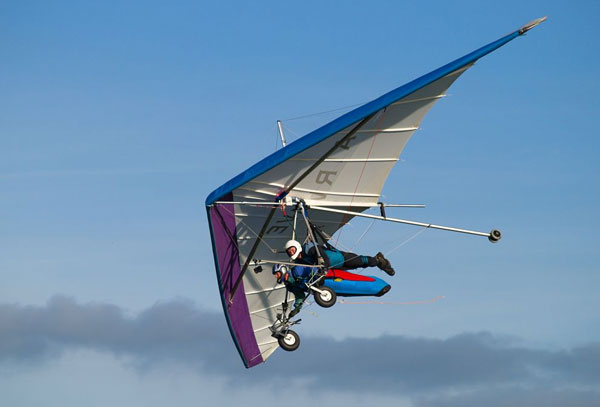 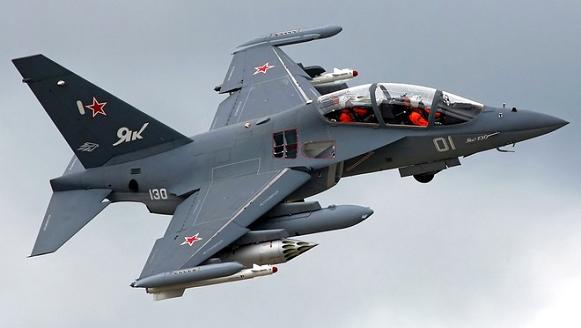 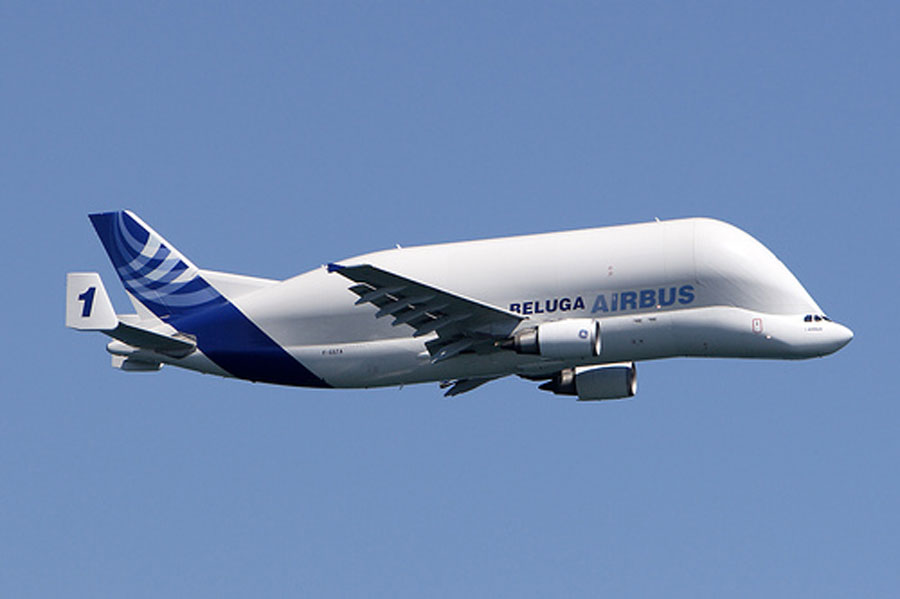 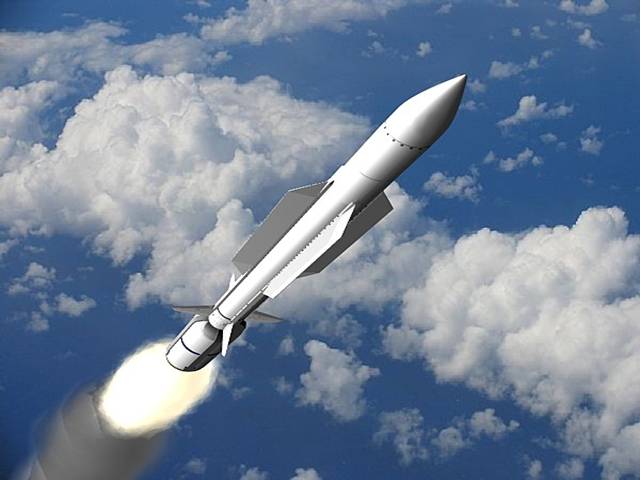